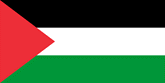 Hirsutism and intersex by :rahaf nawaiseh islam al banawi Mariam dabaeen asala qudah supervised by dr samer yaghi
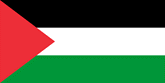 hirsutism
By Rahaf Nawaiseh
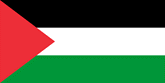 Table of Contents
01
02
Causes
Introduction
03
04
Diagnosis
Treatment
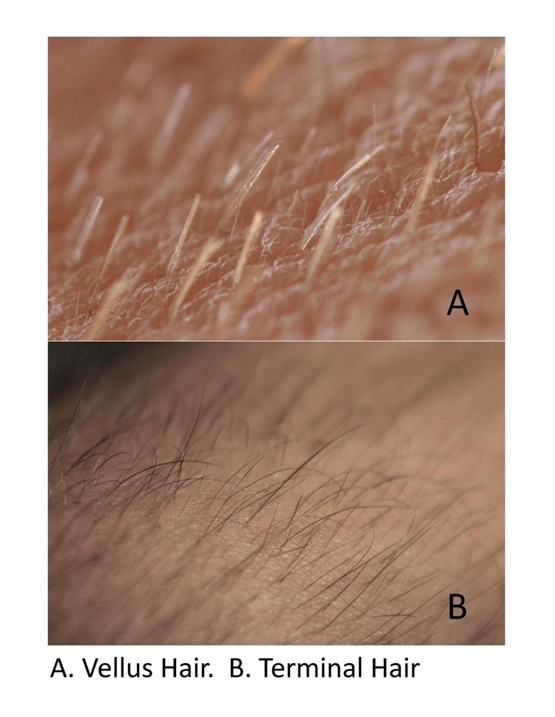 Vellus hair: Soft fine NOT PIGMENTED (colorless) and usually short. Grow on the face , chest , and back and give the impression of "hairless“ skin.
Terminal hair longer coarser darker hair that grows on the scalp ,pubic ,and armpit areas in both adult men and women.

In hirsutism The hair is often dark and coarse instead of the light, fine, colorless hair .
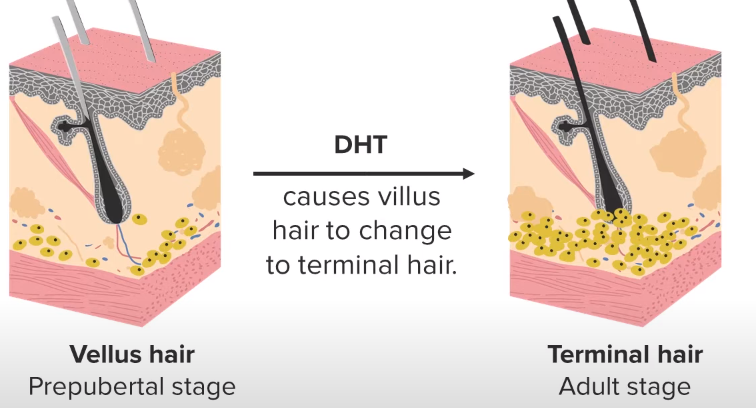 [Speaker Notes: During puberty, androgens—hormones such as testosterone—cause some vellus hairs to transition to terminal hairs.
The number of hair follicles does not change over an individual's lifetime, but the follicle size and type of hair can change in response to numerous factors, particularly androgens]
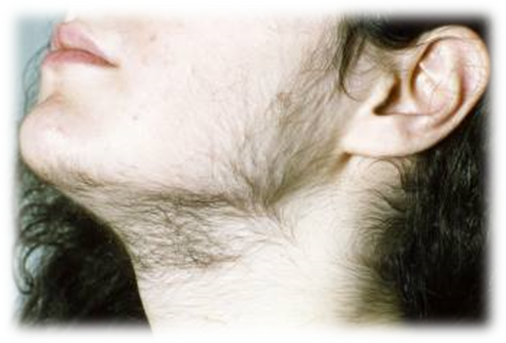 WHAT IS HIRSUTISM ?
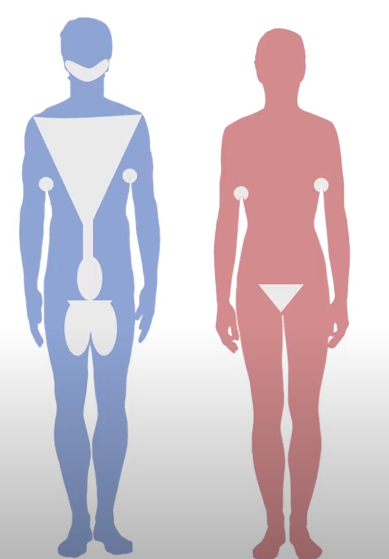 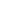 a condition in women that results in excessive growth of coarse terminal hair in a male-like pattern.
[Speaker Notes: male-like pattern — face, chest and back
It affects 5% to 10% of women of child-bearing potential]
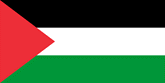 What causes hirsutism?
Hirsutism is either due to increase of the androgen hormones or to the high sensitivity of the hair follicle to androgens “idiopathic hirsutism” .

The androgens hormones that may increased :-
       1- Testosterone : “mostly ovarian origin”.
       2- Dehydroepiandrosterone sulfate (DHEAS) : “adrenal origin”.
       3- Androstenedione :- “adrenal or ovarian origin”.

We should rule out the exogenous intake of androgens which can cause hirsutism and acne .
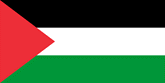 So based on the previous slide, any disorder that increase the androgens levels is a cause of hirsutism :-

 Polycystic ovarian syndrome
Congenital adrenal hyperplasia.
Ovarian tumors.
Adrenal tumors.
Cushing disease.
Drugs.
Idiopathic hirsutism : increased cutaneous sensitivity of the skin to normal circulating                                    ………………………… levels of androgens. 
Cushing disease.
[Speaker Notes: Drugs : carbamazepine , fluoxetine , isotretinoin , olanzapine , pregabalin , systemic corticosteriods , oral contraceptive 
There is a theory that insulin at high enough concentration , stimulate the ovarian theca cells to produce androgens, there may be also be an effect of high level of insulin to activate insulin like growth factor 1 receptor in those same cells, ahain the result is increased androgen production.
Adrenal over activity due to a corticotroph adenoma secreting ACTH excessively results not only in excessive secretion of cortisol but also of adrenal androgens, typically resulting in hirsutism.
 Although the majority of women who have Cushing's disease have hirsutism, only a very small fraction of women with hirsutism have Cushing's disease.
Laboratory tests: blood serum cortisol testing, 24-hour urinary free      cortisol testing, and dexamethasone suppresion test.
No single test is perfect and multiple tests should always be used to achieve a proper diagnosis.]
Polycystic ovary syndrome
A complex endocrine disorder affecting women of childbearing age characterized by increased androgen production and ovulatory dysfunction.

 The syndrome is characterized by menstrual irregularity and hyperandrogenism, both clinical (hirsutism, acne, or male-pattern balding) and biochemical (elevated serum androgen concentrations).
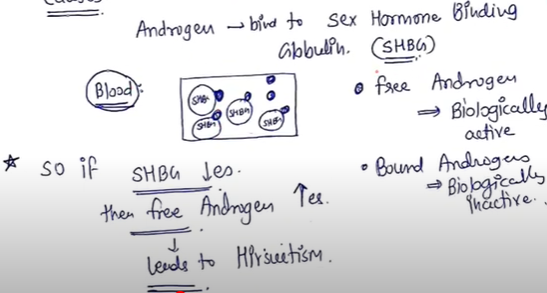 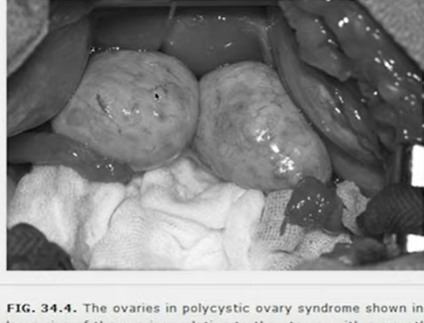 [Speaker Notes: Polycystic ovarian syndrome is a complex endocrine disorder affecting women in their reproductive years.1 It is characterized by increased androgen production and disordered gonadotropin secretion, which results in chronic anovulation.2 It is the leading cause of anovulatory infertility and hirsutism.2,3
PCOS is also associated with disorders of reproduction, metabolism, and general health, including increased risk of miscarriage, insulin resistance, hyperlipidemia, cardiovascular disease, and endometrial cancer.1 Obesity is common but not universal in women with PCOS.3
Women with PCOS have high rate of type 2 diabetes; these women have hyperlipidemia and a greatly increased risk of cardiovascular disease.3
Insulin resistance → Hyperinsulinemia → Theca-cell proliferation → Hyperandrogenism → PCOS 
In fact, NO Body Knows exact Cause !!]
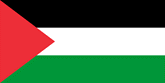 How to diagnose PCOS?Rotterdam criteria (2 out of 3 with exclusion of other causes)
- Menstrual irregularity
- Hyperandrogenism
due to anovulation or oligo-ovulation
Clinical or Biochemical Evidence
- Polycystic ovaries by TVUS
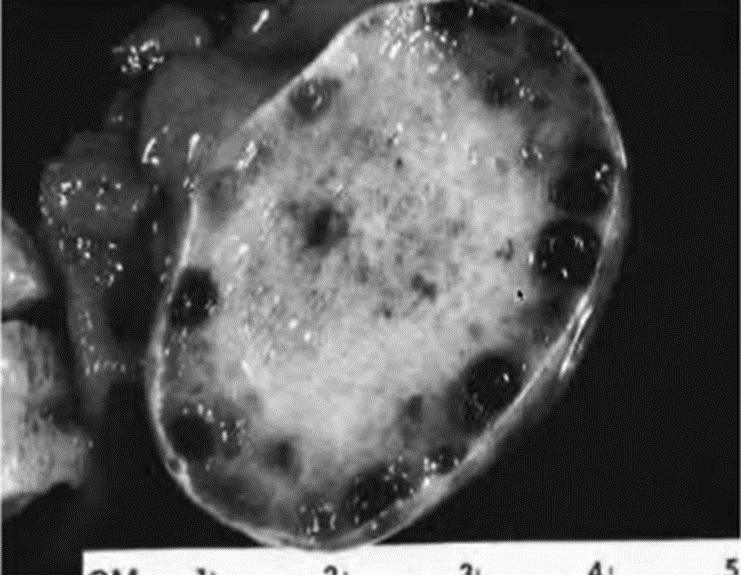 Presence of 12 or more follicles in each ovary measuring 2-9 mm in diameter and/or increased ovarian volume.
[Speaker Notes: In addition, Exclusion of other causes. (CAH, Testosterone-producing tumors, Cushing's syndrome, Hyperprolactinemia)]
Hyperandrogenism
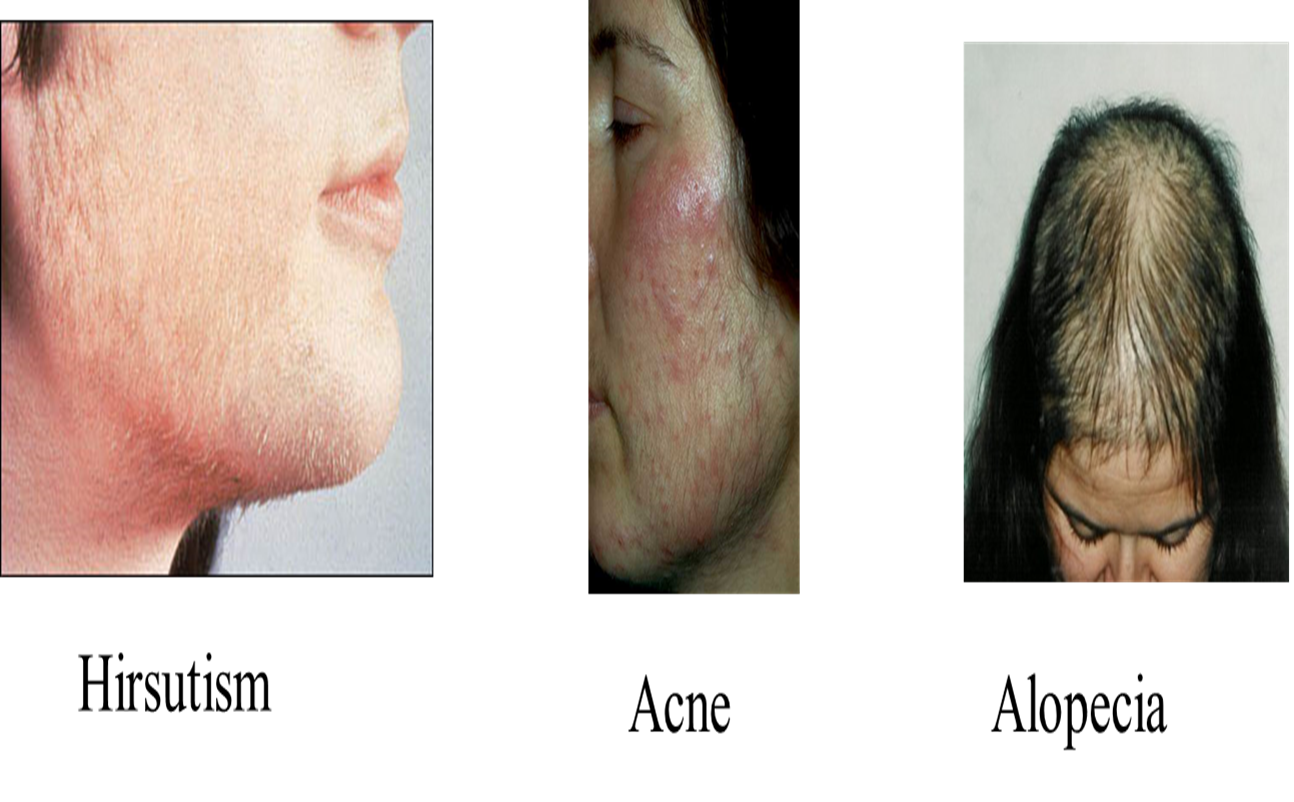 congenital adrenal hyperplasia
The term congenital adrenal hyperplasia (CAH) encompasses a group of autosomal recessive disorders, each of which involves a deficiency of an enzyme involved in the synthesis of cortisol,  aldosterone, or both. 

When present in supraphysiologic concentrations, these precursors lead to excess androgen production with resultant virilization.

 The phenotype can vary from clinically inapparent disease (occult or cryptic adrenal hyperplasia) to a mild form of disease that is expressed in adolescence or adulthood (nonclassic adrenal hyperplasia) to severe disease that results in adrenal insufficiency in infancy with or without virilization and salt wasting (classic adrenal hyperplasia).
[Speaker Notes: This disease has two type either classical type or the non classical type
The classical type the patient diagnosed early in infancy due to presense of ambiguous genitalia and electrolyte imbalnce
The non classical type will be diagnosed late in adulthood the patient have similar picture to pcos(hirsutism ,irregular cycle)
And inoreder to differentiate between these two we send the patient for investigation to define the patient have cah
Nonclassical treated by giving patient cortisol
This is a common autosomal recessive disorder, caused by a partial 21-hydroxylase deficiency, and represents the most common adrenal etiology of hyperandrogenism]
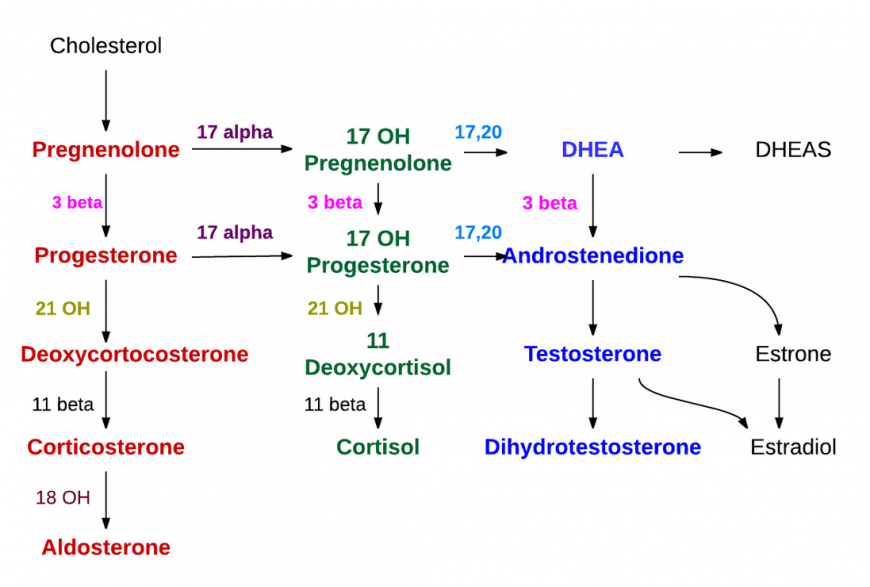 How to diagnose late onset CAH ?
The classical type the patient diagnosed early in infancy due to presense of ambiguous genitalia and electrolyte imbalnce
The non classical type will be diagnosed late in adulthood in patients who have similar picture to pcos (hirsutism, irregular cycle).

So How to diagnose late onset CAH ?

Its diagnosed by marked increase in 17-hydroxyprogesterone greater than  >1000 ng/dL after adrenocorticotropic stimulation .
[Speaker Notes: A morning value of 17-hydroxyprogesterone greater than 200 ng/dL in the early follicular phase strongly suggests the diagnosis, which may be confirmed by a high-dose (250 mcg) corticotropin (ACTH) 1-24 (cosyntropin) stimulation test. The response to cosyntropin is exaggerated, with most patients having values exceeding 1500 ng/dL (43 nmol/L) 60 minutes after administration of cosyntropin.
The hirsutism in late onset congenital adrenal hyperplasia is due to 21-hydroxylase deficiency mostly .]
Ovarian tumors
Hirsutism caused by an androgen-secreting tumor usually occurs later in life and progresses rapidly when compared with PCOS.

Andogen – secreting ovarian tumors are rare “only 5% of all ovarian tumors”, and present with hirsutism and virilization which may manifest as sever alopecia, deepening of voice, and clitoromegaly.

 Laboratory tests: Testosterone level is markedly elevated. (more than 150ng/dL)
Many of these tumors can be identified by vaginal us.
[Speaker Notes: sex cord stromal neoplasia :Sertoli-Leydig cell tumors, granulosa-theca cell tumors.
Serum testosterone >1.5-2.0 ng\ml( threefold the upper limit of normal level in women]
Adrenal tumors
Rare cause of androgen excess.
Most are carcinomas that often secrete not only androgen(mostly dhea and dhea-s)
Examination: Physical examination will show evidence of virilization.
 Laboratory tests: elevated serum dhea-s >700microgram\dl) is suggestive of an adrenal tumors.
Imaging: CT or MRI scan will show an abdominal-flank mass.
Picture the same as the patient presented with ovarian tumor but the investigation is different.
[Speaker Notes: Management removal of tumor.]
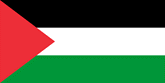 -Cushing disease-Idiopathic Hirsutismby islam Al banawi
Cushing disease
Adrenal overactivity due to a corticotroph adenoma secreting ACTH excessively results not only in excessive secretion of cortisol but also of adrenal androgens, typically resulting in hirsutism. 

Although the majority of women who have Cushing's disease have hirsutism, only a very small fraction of women with hirsutism have Cushing's disease.

Laboratory tests: blood serum cortisol testing, 24-hour urinary free cortisol testing, and dexamethasone suppression test.

Options for first-line tests include a 24-hour urinary excretion of free cortisol, late-night salivary cortisol, and the low-dose dexamethasone suppression test. At least two of these first-line tests should be abnormal to establish the diagnosis of excess cortisol production

No single test is perfect and multiple tests should always be used to achieve a proper diagnosis.
[Speaker Notes: Central obesity,hirsutism,moon face,buffalo hump,purple,striae on abdomen,acne
Options for first-line tests include a 24-hour urinary excretion of free cortisol, late-night salivary cortisol, and the low-dose dexamethasone suppression test. At least two of these first-line tests should be abnormal to establish the diagnosis of excess cortisol production]
Symptoms
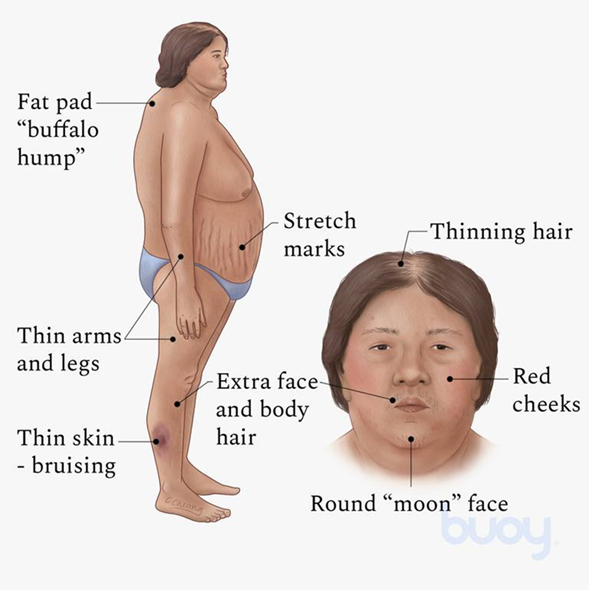 Moon face
Central obesity
Hirsutism
Acne
Striae on abdomen
Thin arms & legs
Idiopathic Hirsutism
Idiopathic hirsutism defines the hirsutism that occurs in association with regular menses, normal ovarian morphology, and normal plasmatic androgen levels. 
There is positive Family history 
More in African , Mediterranean population 
It is a diagnosis of exclusion after elimination of other etiologies.
 It represents about 10% of all cases of hirsutism and 50% of cases of mild hirsutism.
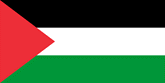 How to Approach the patient ?
history
Age of onset : Women with PCOS, the most common cause of hirsutism, typically have a peripubertal onset of hirsutism.
    Androgen secreting tumors usually occur late in life

progression “rapid \ slow”: very rapid is with androgen secreting tumors 

Menstrual history
[Speaker Notes: Age of onset: Women with PCOS, the most common cause of hirsutism, typically have a peripubertal onset of hirsutism.
                           Androgen secreting tumors usually occur late in life.
Stable versus progressive hair growth: very rapid in androgen secreting tumors.
Family history : Several conditions that cause hirsutism, including congenital adrenal hyperplasia and polycystic ovary syndrome, run in families.
History of drug intake producing androgenicity : danazol, which is used to treat women with endometriosis; systemic corticosteroids and fluoxetine (Prozac) for depression]
Drug history : History of drug intake producing androgenicity : danazol, which is used to treat women with endometriosis; systemic corticosteroids and fluoxetine (Prozac) for depression
Family history : Several conditions that cause hirsutism, including congenital adrenal hyperplasia and polycystic ovary syndrome, run in families
Physical examination
Body mass index (BMI):  obesity is a common finding in PCOS. 

the pattern of body fat distribution : (trancal obesity, a buffalo hump, and supraclavicular fat) may suggest the presence of cashing syndrome.

Skin findings: Acne, alopecia , acanthosis nigricans, striae, thin skin or bruising.

the location and quantity of terminal hair should be determined objectively using the ferryman-gallwey score.
[Speaker Notes: Acne, alopecia ,acantosis nigricans (in case of pcos insulin resistance),striae,thin skin, or bruising(suggest cushings syndrome)]
Ferriman-Gallwey score
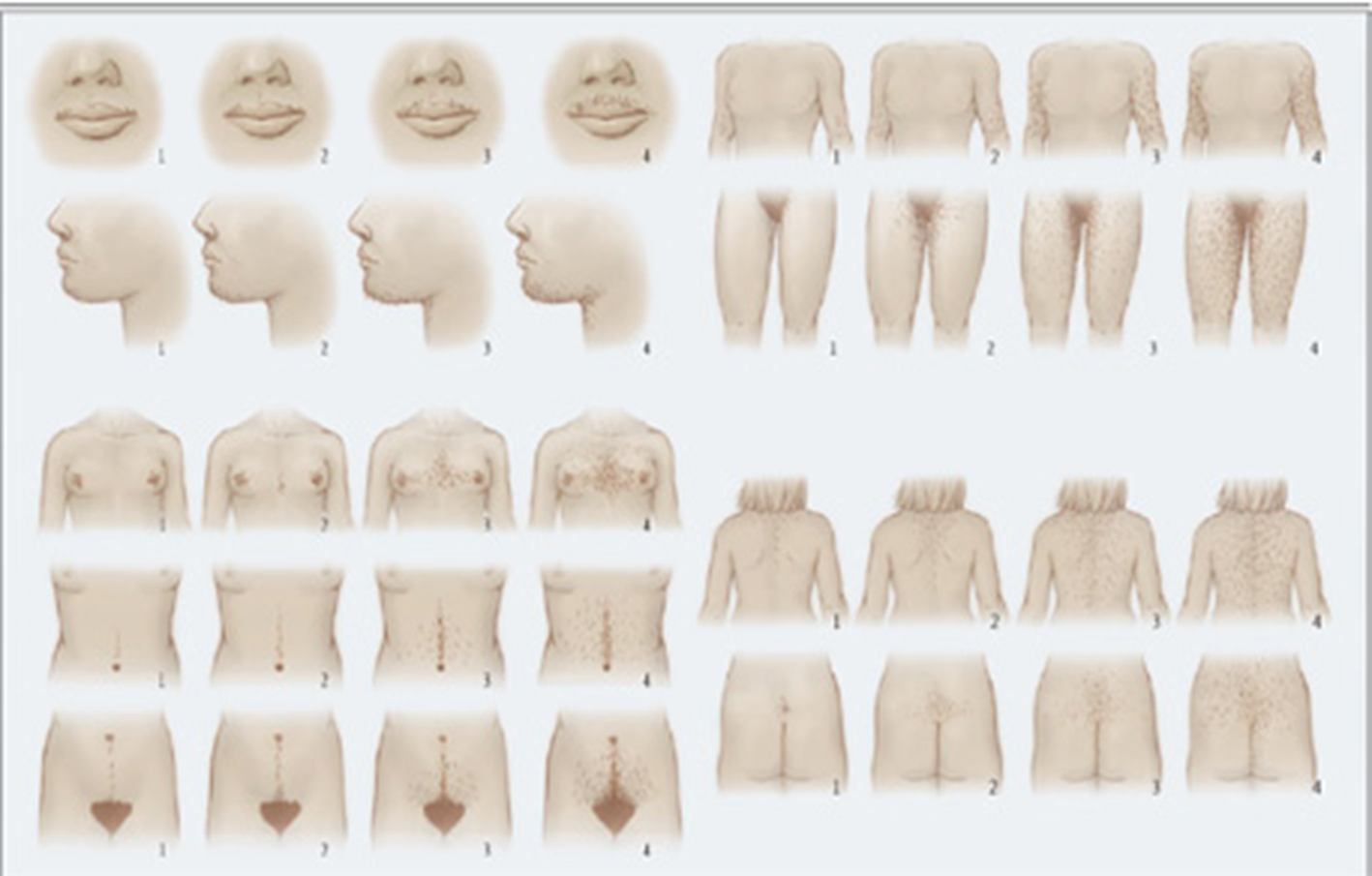 Is the presence of terminal hair in a female body in a male-type pattern, includes hair on 9 body areas: upper lip, chin, chest, upper and lower abdomen, upper and lower back, upper arm and thigh.
Ferriman-Gallwey score
Method to determine presence of hirsutism uses a visual score, most common is modified Ferriman-Gallwey score :

 A score 6 – 8 corresponds to mild hirsutism, 
 A score 8 –15 corresponds to serious and more than 15 corresponds to overt hirsutism . 

The Prevalence of Hirsutism varies according to race and ethnicity of population
[Speaker Notes: A Ferriman-Gallwey score >8 is considered abnormal for black or white women.
For Mediterranean, Hispanic, and Middle Eastern women, a Ferriman-Gallwey score ≥9 to 10 is considered abnormal
for Asian women, a score ≥2.]
LUDWIG'S CLASSIFICATION OF HAIR LOSS AMONG FEMALES
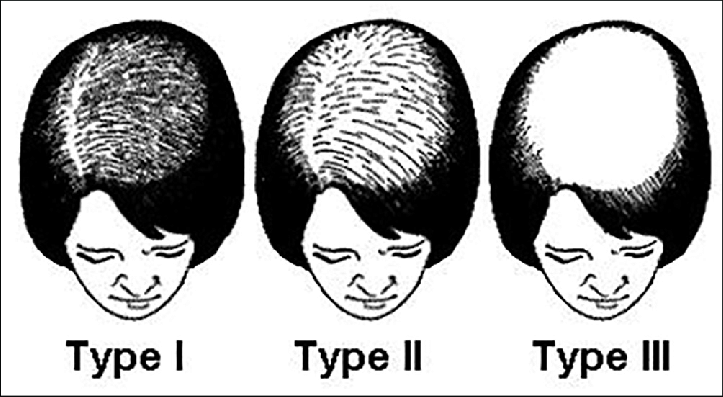 Grade I: Perceptible thinning of the hair on the crown, limited in the front by a line situated 1-3 cm behind the frontal hairline 
▪ Grade II: Pronounced rarefaction of the hair on the crown within the area seen in Grade I.
 ▪ Grade III: Full baldness (total denudation) within the area seen in Grades I and II
Investigations
Mainly based on your judgment regarding history and examination.
Elevated DHEAS : suggest adrenal cause 
   - Next step: Abdominal CT/MRI.
   - Elevated 17-OH progesterone: suggest Congenital adrenal    …  …..hyperplasia.
Elevated testosterone (more than 150ng/dL): suggest ovarian tumor
    - Next step: pelvic Ultrasound.
Elevated testosterone (less than 150ng/dL): suggest PCOS.
     - Next step: Ultrasound + LH/FSH ratio.
All 3 tests are normal: suggest idiopathic hirsutism
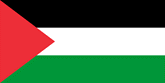 Management of hirsutism
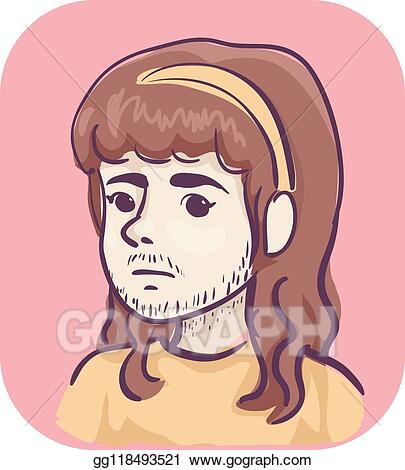 - Systemic therapies
- Cosmetic therapies
1
2
3
4
- remove the source of excess androgen
- topical therapies
Management
Systemic therapy :-
Oral contraceptive drug : MOST widely used , inexpensive , first choice for young women who do not want to get pregnant
-used for 6 month because anagen phase is 6 month
work by: 
1-Decrease LH secreation and decrease androgen production.
2-Increase in hepatic production of sex hormone binding globulin
3-Decrease bioavailability of testosterone
4-Decrease adrenal androgen secreation

Spironolactone (50-200)mg daily : blocks androgens receptors and decreases testosteron production , mild  diuretic so the best in hypertension or edema  SE : hyperkalemia 

Finasteride : 5-alpha reductase inhibitor , 
Flutamide : potent nonsteroidal selective antiandrogen
[Speaker Notes: Oral contraceptive drugs  : MOST widely used , inexpesive , first choice for young women who do not want to get pregnant . 
Spironolactone (50-200)mg daily: blocks androgens receptors and decreases testosteron production * mild  diuretic so the best in hypertension or edema . Lft every 3-4 month
Finasteride : 5-alpha reductase inhibitor 
Flutamide : potent nonsteroidal selective antiandrogen 

Ocp used for 6 month because angen phase is 6 month
Ocps work by: decrease lh secreation and decrease androgen production.
Increase in hepatic production of sex hormone binding globulin
Decrease bioavailability of testosterone
Decease adrenal androgen secreation 
The growth phase (anagen), which varies by body area, is approximately four months for facial hair. Therefore, it takes approximately six months to detect the effects of hormonal therapy for facial hirsutism.

Bleaching  ( hydrogen peroxide ) in sever cases - can cause irritation, purities, skin discoloration

-Shaving   
- Shaving does not lead to worsening of hirsutism and is a good short-term solution for facial hair. 
- Does not affect the rate or duration of anagen phase, or diameter of hair 

-Plucking, Waxing - scarring, folliculitis, hyperpigmentation

Vaniqa(eflornithine hydrochloride)
Cream available for the treatment of unwanted facial hair growth.
Improvement,mainifested by shorter,softer,and less visible hair,is seen in about 8 wk.
Must be used indefinitely to prevent regrowth]
Management
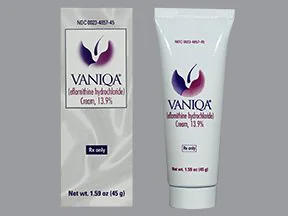 Topical therapy :-
Vaniqa (eflornithine hydrochloride):  
Cream available for the treatment of unwanted facial hair growth.
Improvement, mainifested by shorter, softer,and less visible hair is seen in about 8 wk.
Must be used indefinitely to prevent regrowth

Cosmotic therapy :
Bleaching : ( hydrogen peroxide ) in sever cases - can cause irritation, purities, skin discoloration
Shaving : Shaving does not lead to worsening of hirsutism and is a good short-term solution for facial hair. 
- Does not affect the rate or duration of anagen phase, or diameter of hair 
Waxing : scarring, folliculitis, hyperpigmentation
laser
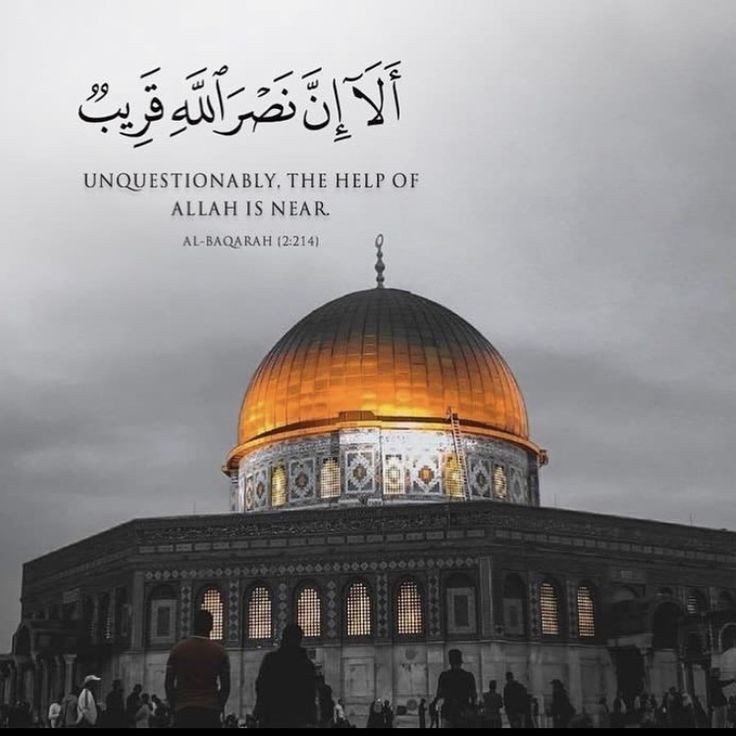 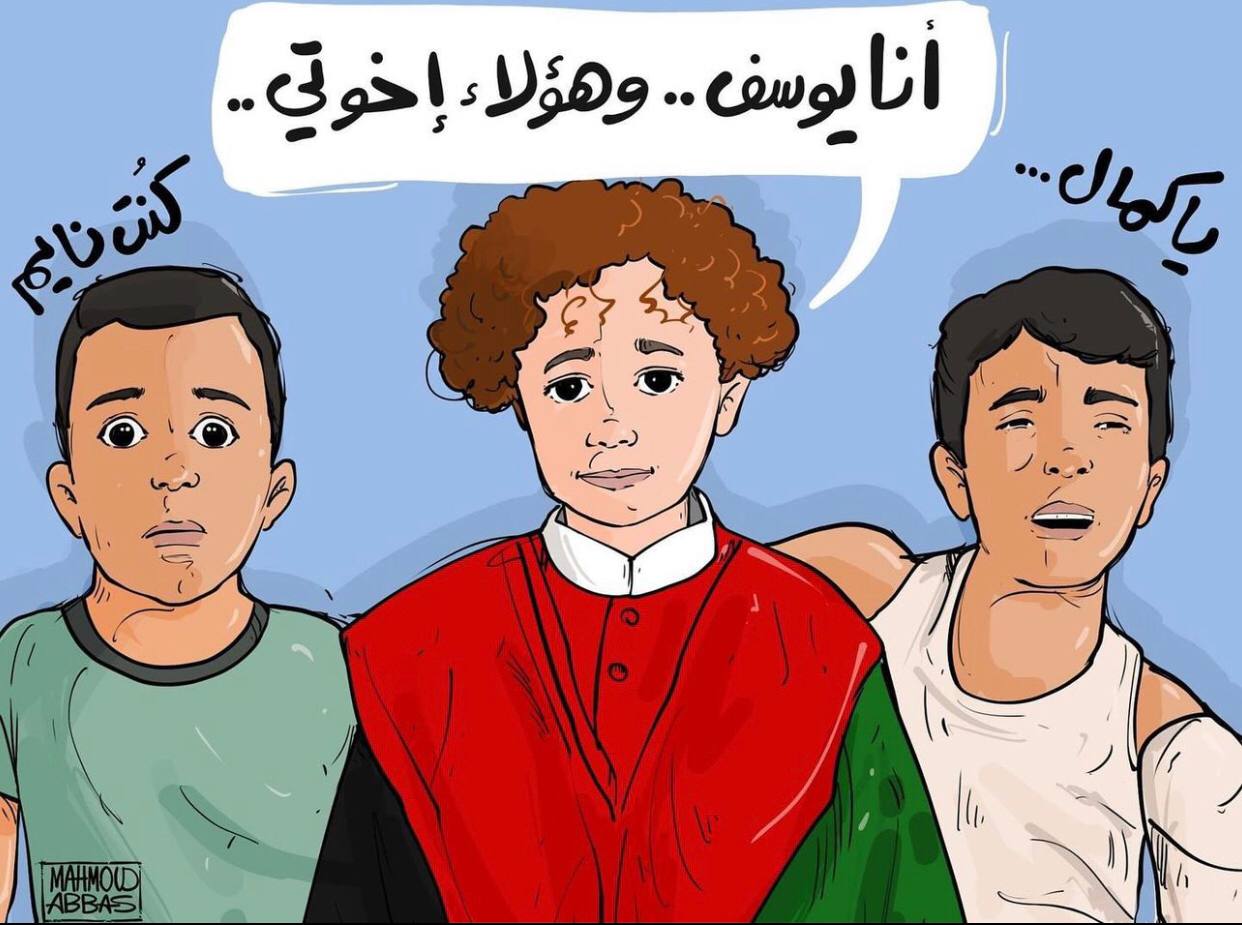 INTERSEX
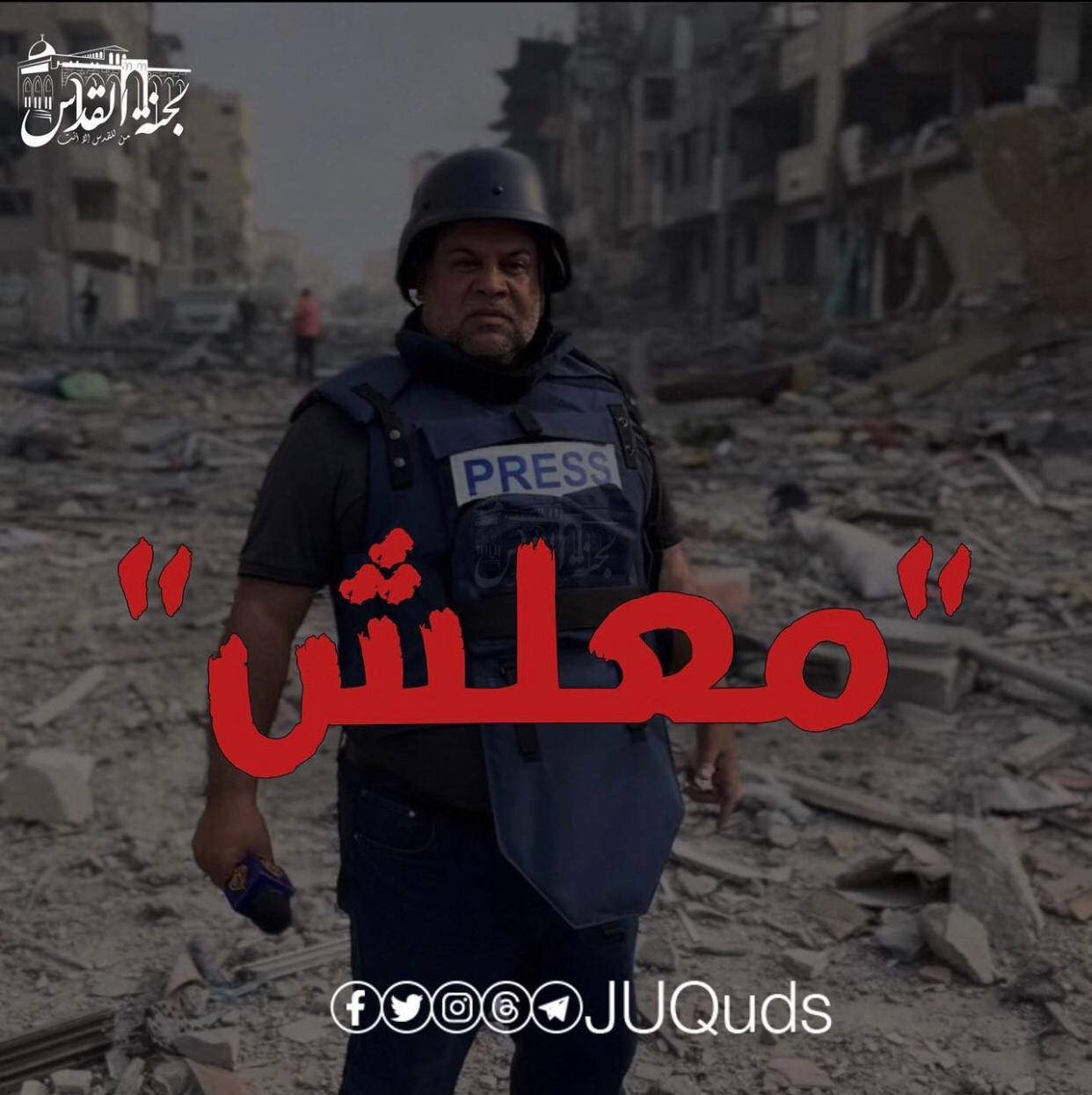 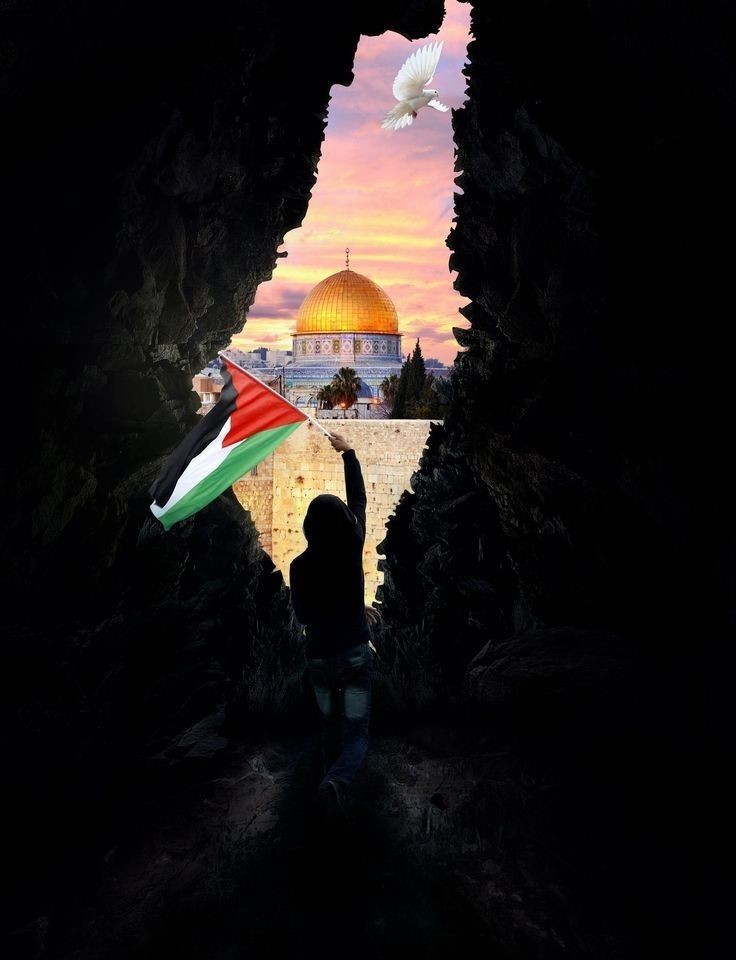 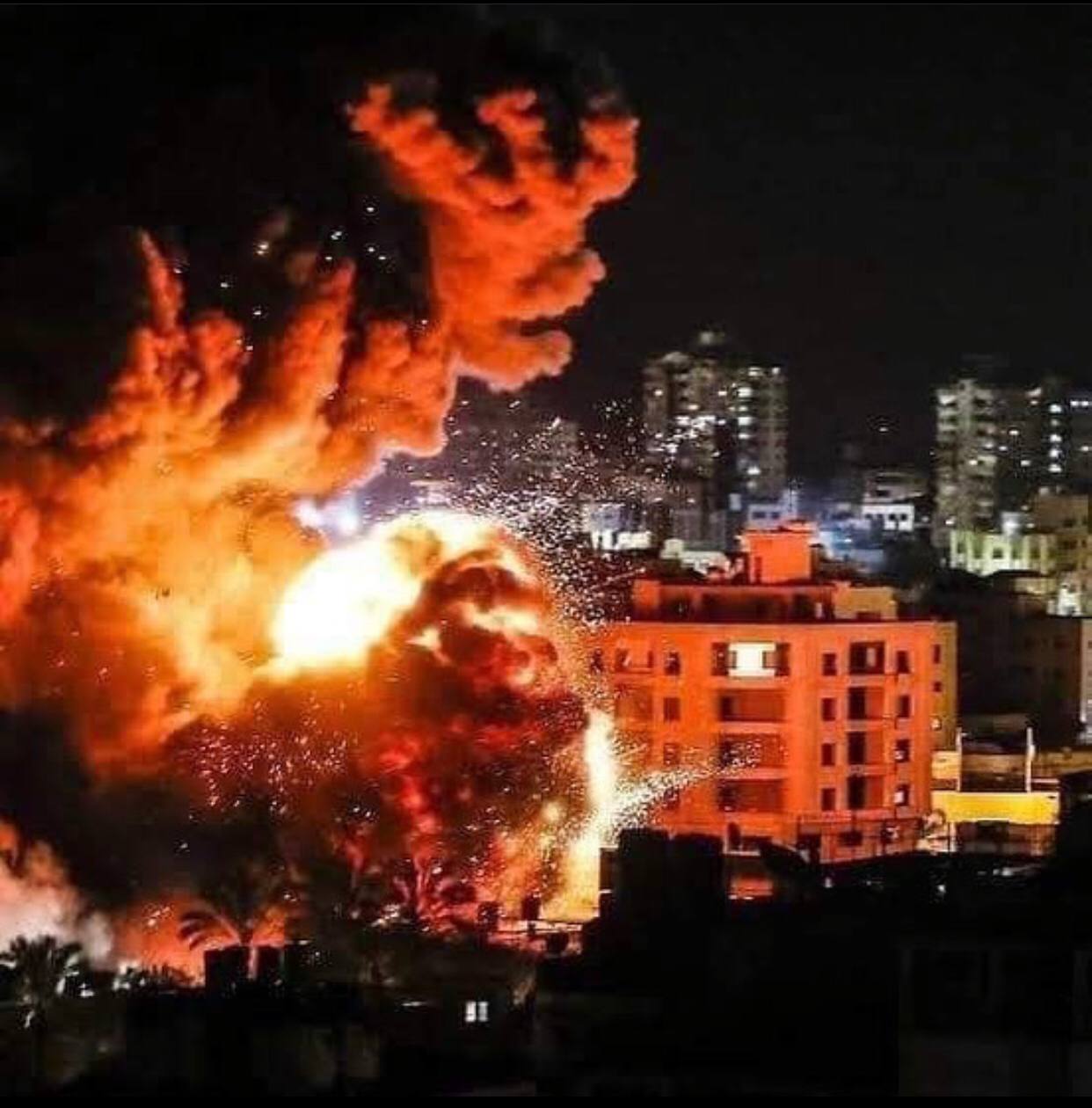 Asala Al qudah 
Marriam Dabaeen
INTERSEX
A congenital discrepancy between external genitalia, gonadal and chromosomal sex .
Presentations :
At Birth
Ambiguous external genitalia
During Adolescence
- Pubertal changes are inappropriate to presumed gender
AMBIGUOUS GENITALIA
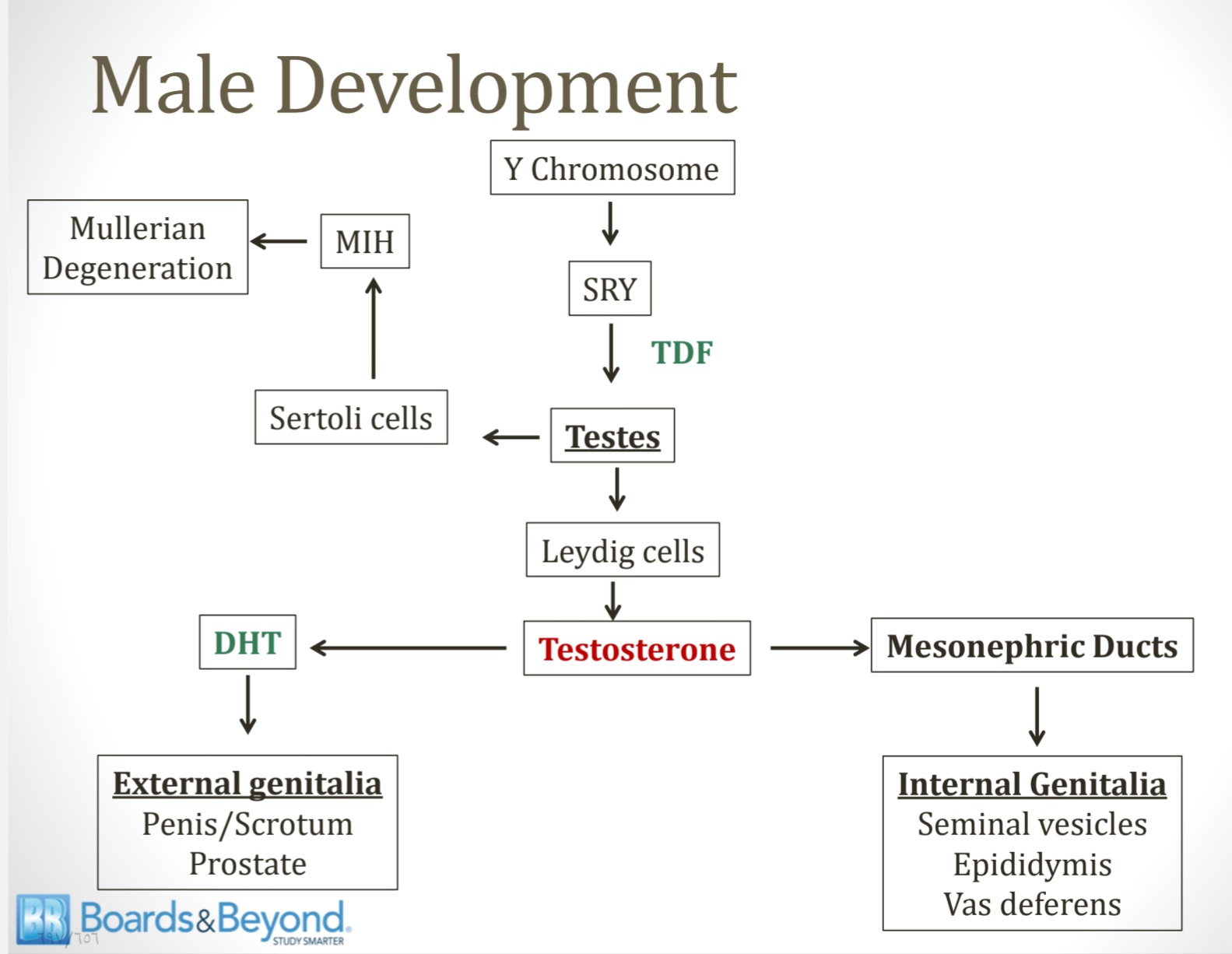 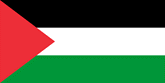 The male pattern of development is innatiated by Y chromosome “master switch” gene name SRY Sex determining Region of the Y chromosome)
 When the SRY gene is expressed during development , its protein product causes the primitive sertoli cells to begin to differentiate in the gonadal tissue during 7th week .
 The developing sertoli cell secrete hormone called Mullerian-inhibiting substance (MIS) that causes apoptosis of cell with in the paramesonephric (mullerian ) duct .
 At 8th week the primitive leyding cells in the gonadal tissue begin to secrete testesterone .
The external genitalia on both male & female embryos also remain undifferentiated untill about 8th week. 
 In male embryo ,some testosterone converted to 2nd androgen called dihydrotestosterone (DHT) that stimulate development of the urethra ,prostate , & external genitalia.
 In the absence of DHT the genital tubercle gives rise to the clitoris in female embryos.
CONGENITAL ADRENAL HYPERPLASIA
CAH : is a group of rare inherited autosomal recessive disorders characterized by a deficiency of one of the enzymes needed to make specific hormones

 Normally, the adrenal glands are responsible for producing three different hormones: 
corticosteroids, which gauge the body’s response to illness or injury
mineralocorticoids, which regulate salt and water levels  
androgens, which are male sex hormones.

 An enzyme deficiency will make the body unable to produce one or more of these hormones, which in turn will result in the overproduction of another type of hormone precursor in order to compensate for the loss.
1) 21-HYDROXYLASE ENZYME DEFICIENCY
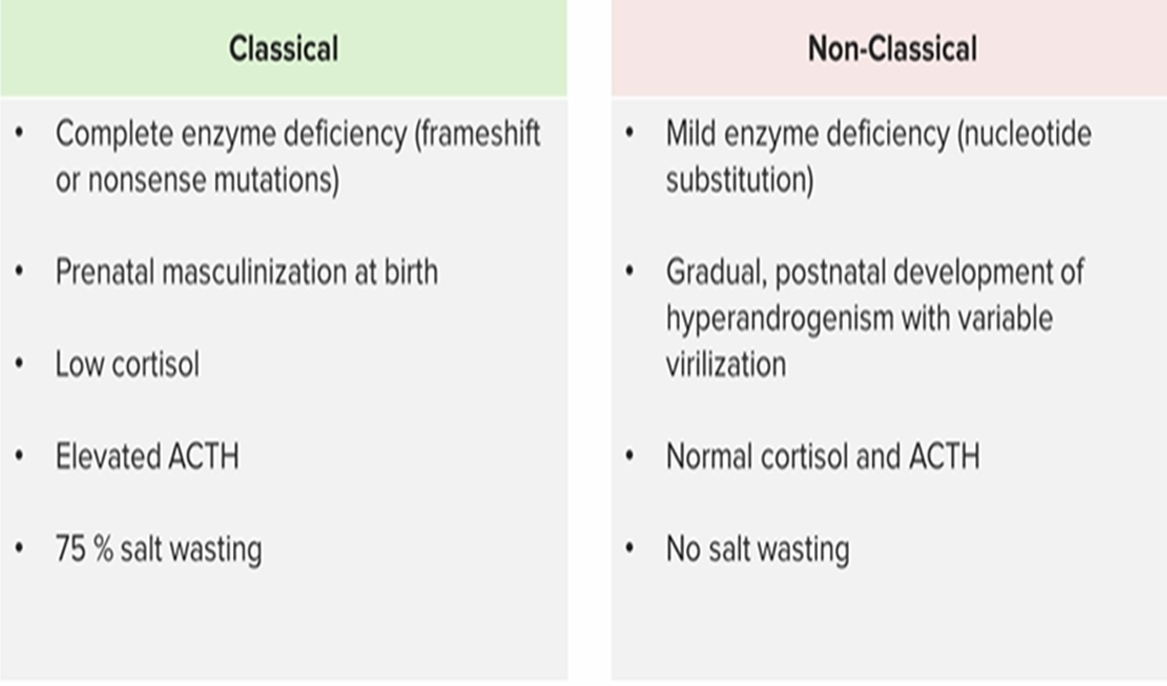 The most common cause of CAH responsible for 95% of all cases of CAH
 Different mutations in the gene responsible for 21-hydroxylase result in different levels of the enzyme, producing a spectrum of effects. 
 divide in two subcategories:
 Classical : characterised by complete deficiency of enzyme , is more severe form and can result in adrenal crisis and death if not detected and treated, which can be sub-divided into the salt-losing form or the simple-virilizing form.
 Non-classical : characterised by  partial deficiency of the enzyme , milder and doesn't cause as many symptoms as in classical form .
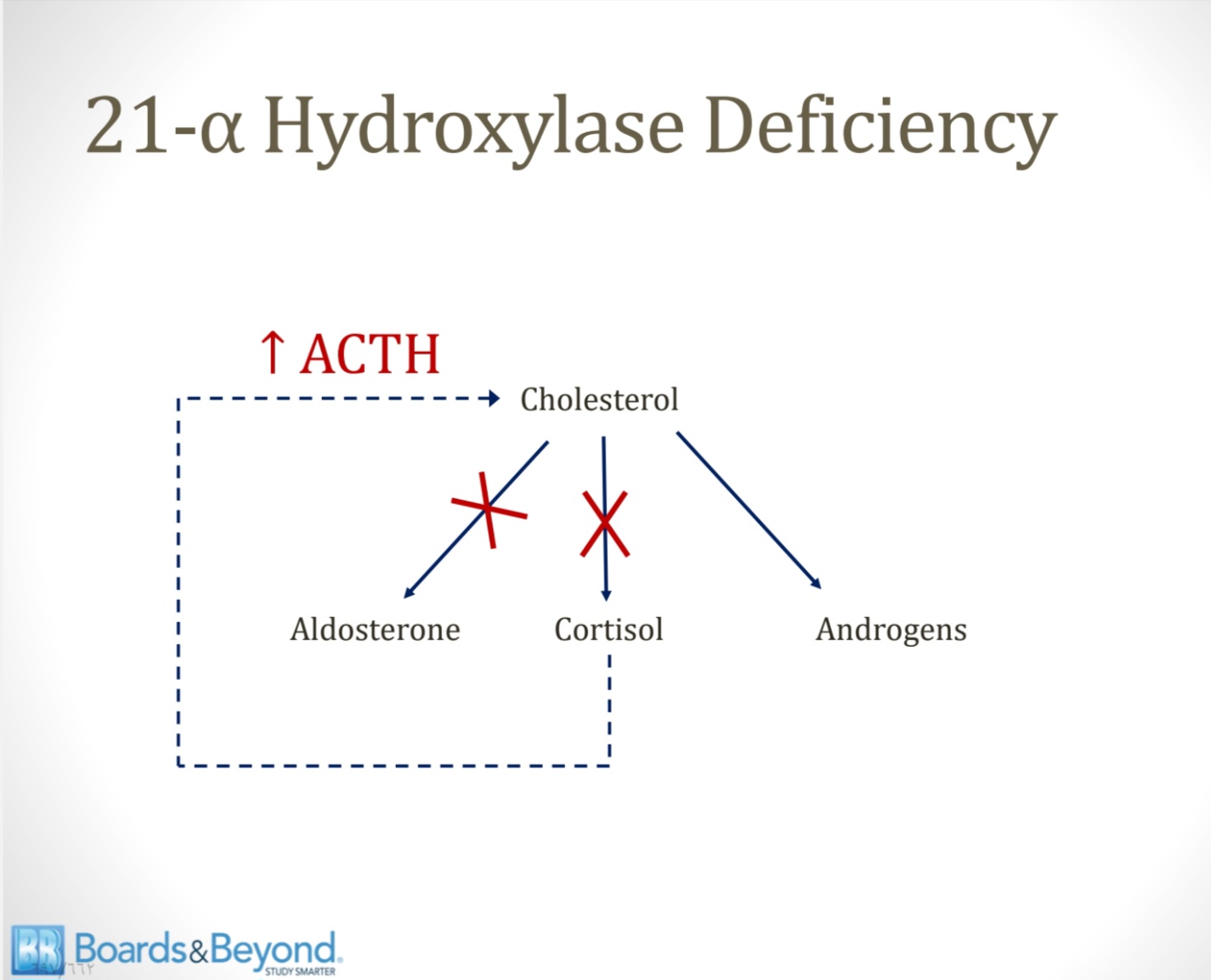 17- hydroxylase deficiency
Aldosterone deficiency 
     Hyponatremia
     Hyperkalemia 
     Hypotension 
Cortisol deficiency 
           Hypoglycemia
           ACTH elevated 
High androgens level
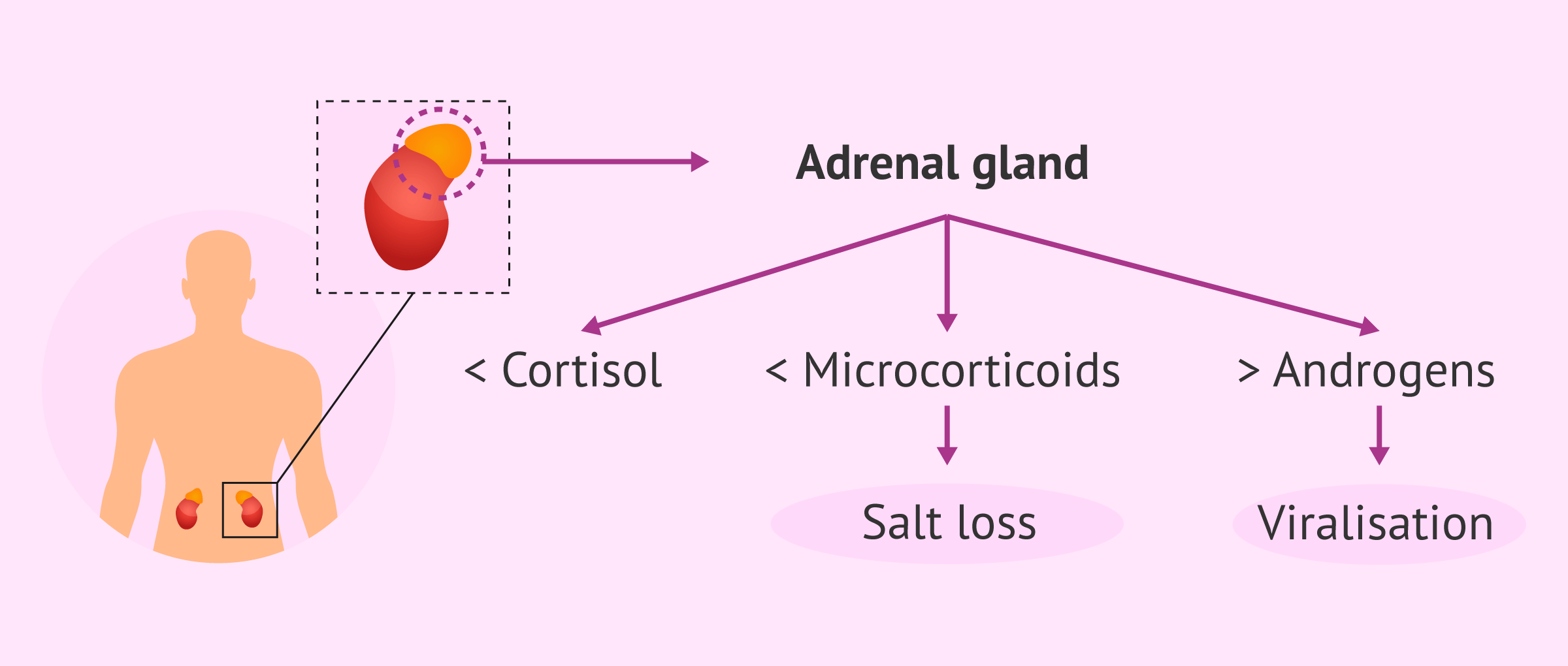 Symptoms
Excessive facial hair  
Deeping of the voice 
Enlarged clitoris 
Irregular menstrual cycle 
Acne 
Male pattern baldness
Hypotension 
Virilization in females 
Clitoral enlargement 
Ambiguous genitalia 
Early puberty 
Normal genital development in males
Fortunately in the united states, and in many other developed countries, there is universal newborn screening for CAH due to 21-hydroxylase deficiency, and the vast majority of children are diagnosed and treated early to avoid these complications.
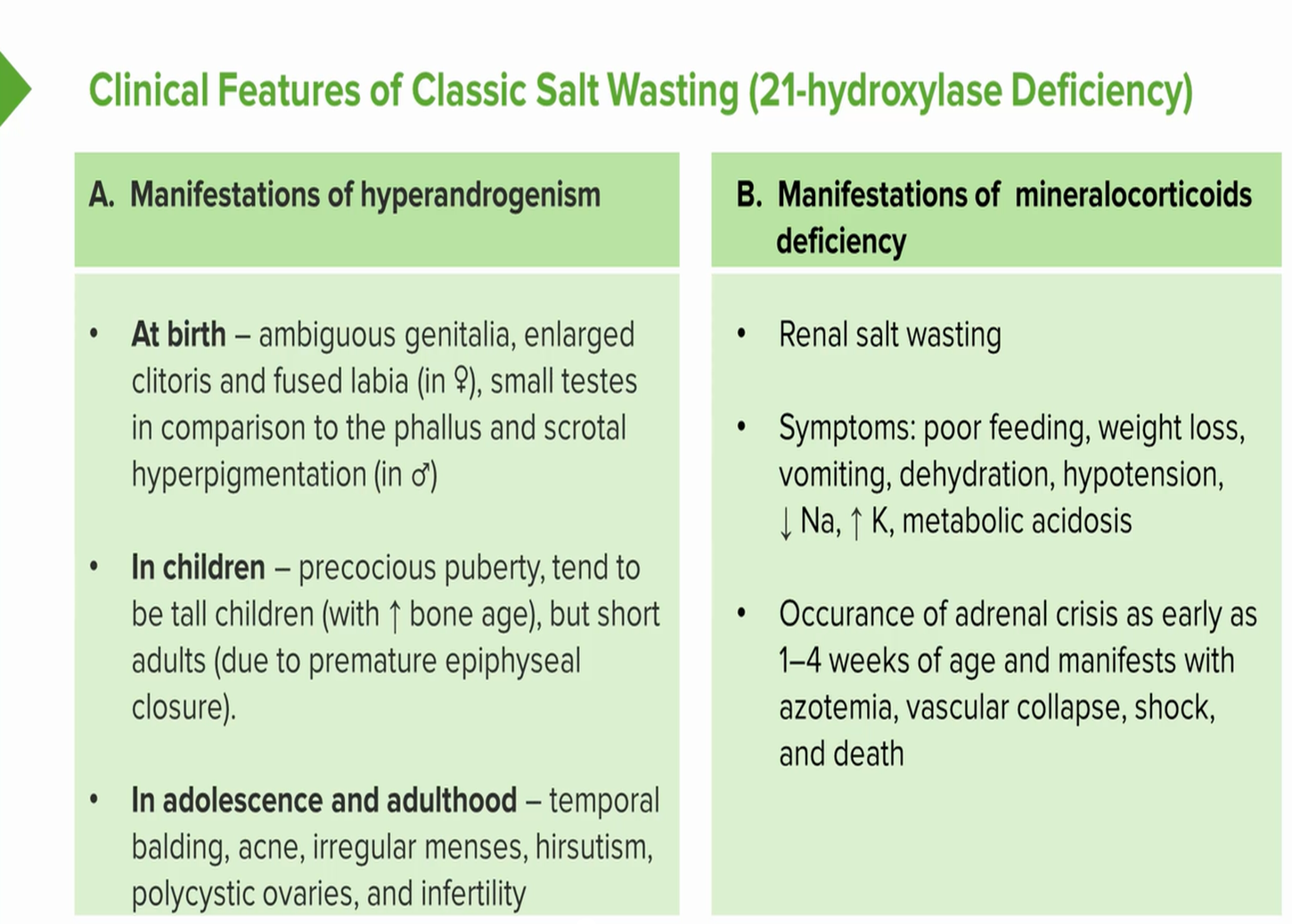 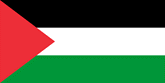 DX
Serum level of 
  17-hydroxy progesterone: high 
Cortisol : low 
Aldosterone:low 
Androgens: very high 
Na level :low 
K level:  high 
Measurement of 17 OHP levels, 1 hr after administration of 250 mcg of IV Cosyntropin a synthetic ACTH done in Individuals with borderline 17 OHP levels.
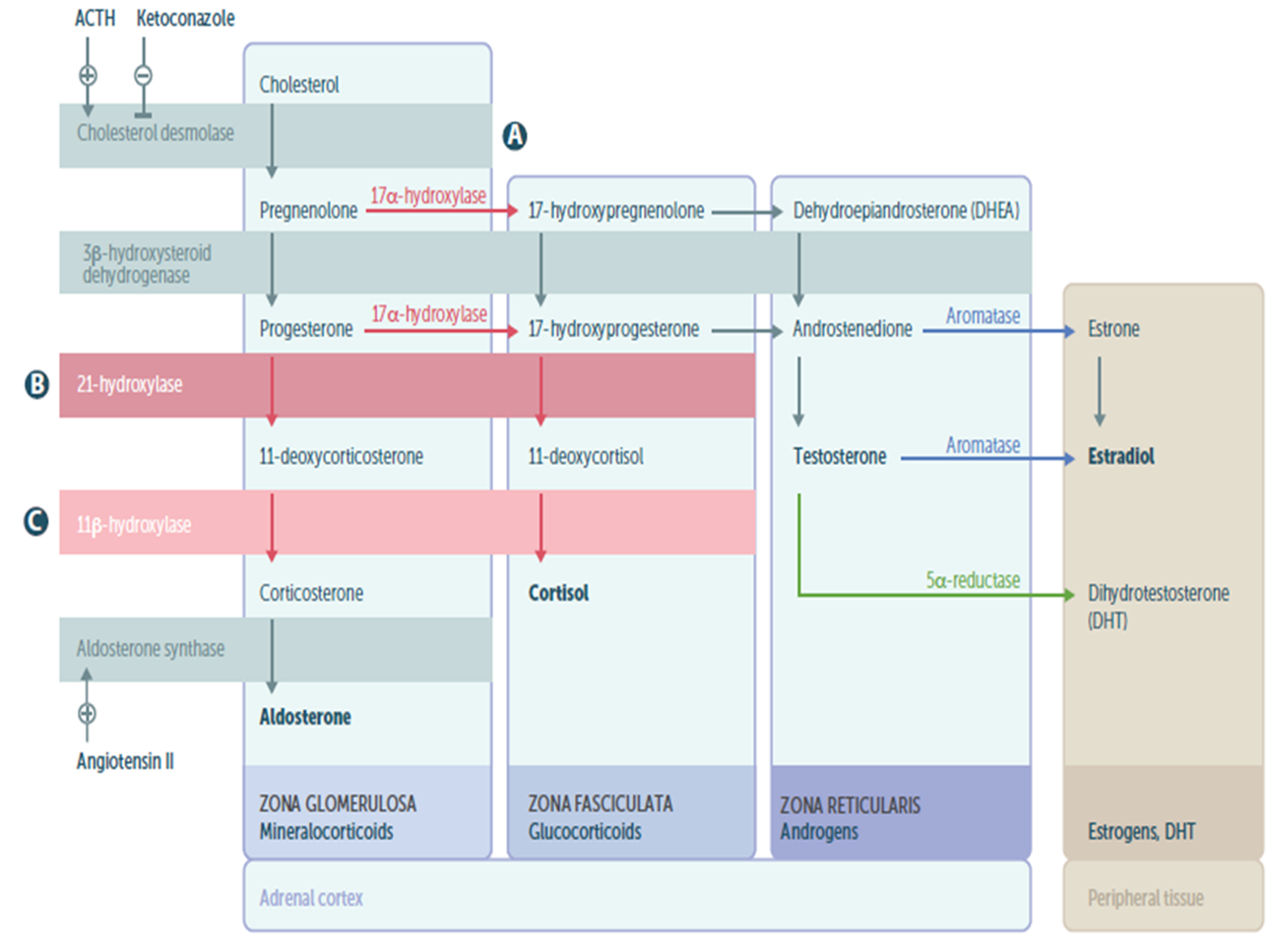 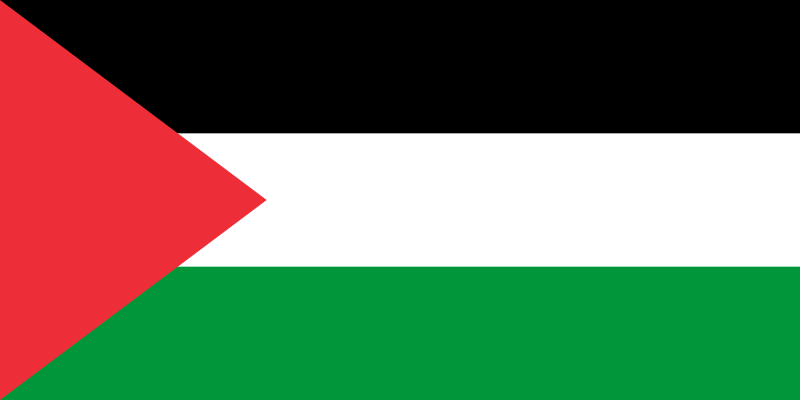 TREATMENT
The primary goal of treating classical CAH is to reduce the excess androgen production and replace the deficient hormones.
 Proper treatment with the correct dosage of these hormones is crucial to preventing adrenal crisis and virilization. 
Daily tablets including glucocorticoids (to replace cortisol), mineralocorticoids (to replace aldosterone).
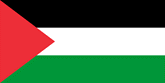 TREATMENT
Non-classical CAH on the other hand, is not life-threatening and relatively mild. People who have no obvious symptoms of non-classical CAH do not require surgery or medical treatment.

 If a patient with non-classical CAH begins to enter puberty too early, has early maturation of bones, or is a female with excess facial or body hair or other masculine features, glucocorticoid treatment is recommended.
2) 11-BETA HYDROXYLASE DEFICIENCY
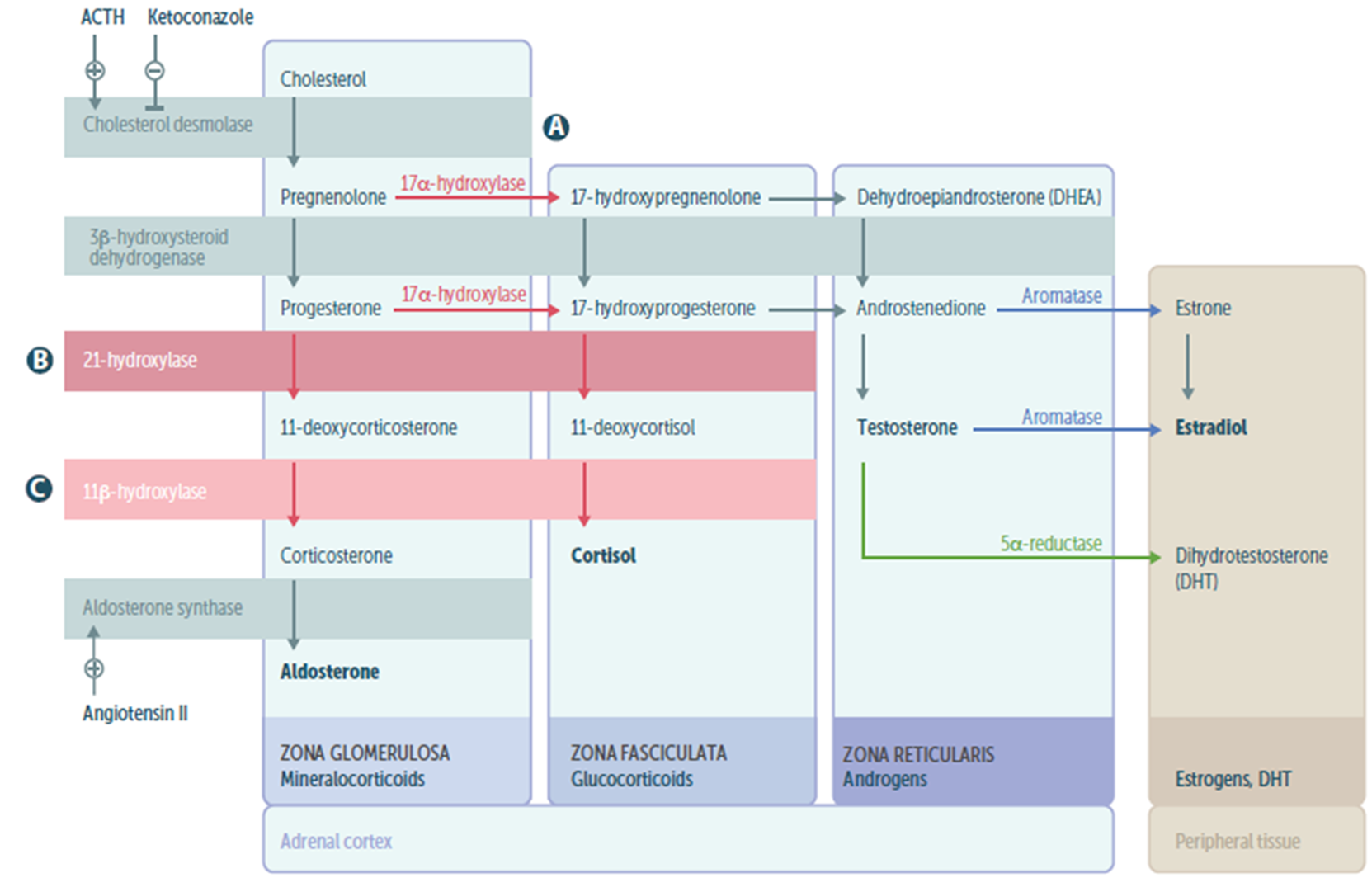 11beta-hydroxylase deficiency causes about 5 to 8% of all cases of congenital adrenal hyperplasia. Conversion of 11-deoxycortisol to cortisol and deoxycorticosterone to corticosterone is partially blocked, leading to
Accumulation of 11-deoxycortisol (which has limited biological activity)  
accumulation of deoxycorticosterone (which has mineralocorticoid activity)
Overproduction of adrenal androgens (dehydroepiandrosterone [DHEA], androstenedione, and testosterone)
PRESENTATION
Female neonates may present with genital ambiguity, including clitoral enlargement, labial fusion, and a urogenital sinus.
 Male neonates usually appear normal, but some present with penile enlargement. 
Some children present later, with sexual precocity or, in females, menstrual irregularities and hirsutism. 
Salt retention with hypernatremia, hypertension, and hypokalemic alkalosis may result from increased mineralocorticoid activity due to increased deoxycorticosterone levels.
DIAGNOSIS
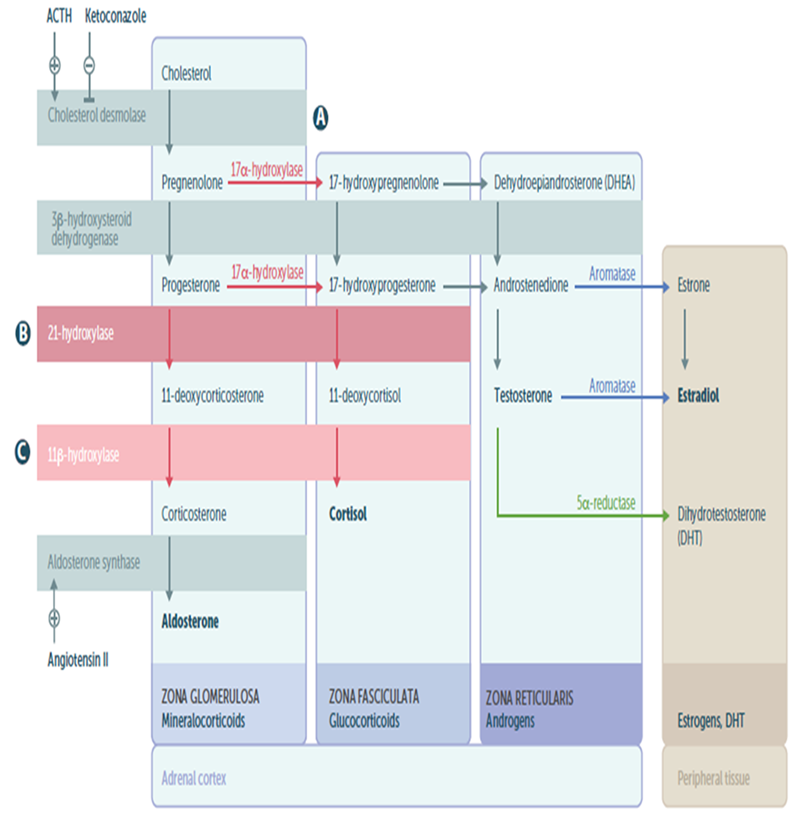 Plasma levels of 11-deoxycortisol and adrenal androgens
Prenatal diagnosis is not available. Diagnosis of 11beta-hydroxylase deficiency in neonates is established by increased plasma levels of 11-deoxycortisol and adrenal androgens (DHEA, androstenedione, and testosterone).
 Plasma renin activity is often suppressed because of increased mineralocorticoid activity; this test may be useful in older children but is less reliable in neonates.
Hypokalemia 
Hypertension occurs in about two thirds of patients
TREATMENT
Corticosteroid replacement

Possibly antihypertensive therapy

Possibly reconstructive surgery
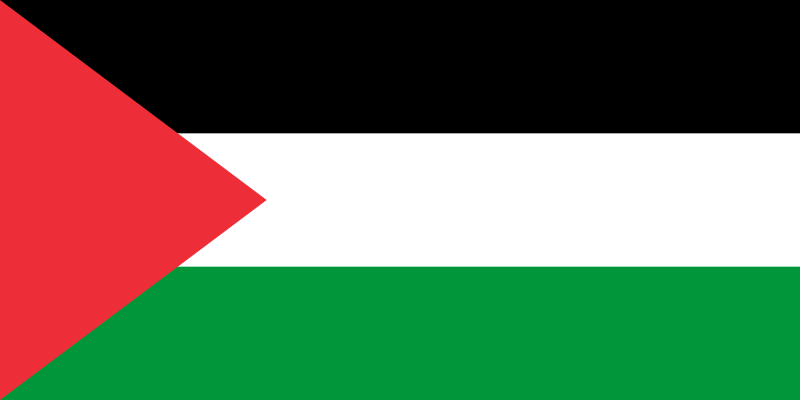 Rare types of CAH
17-α-hydroxylase deficiency:
no sex hormones or cortisol
↑↑ aldosterone
Sodium and fluid retention, therefore, HTN
In males: ambiguous genitalia
In females: primary amenorrhea and failure in secondary sexual characteristics development
3-ꞵ-hydroxysteroid dehydrogenase dificiency:
Salt wasting in urine 
In males: ambiguous genitalia
In females: normal or mild verilization 
Incidence: 1:10,000 (AR)
53
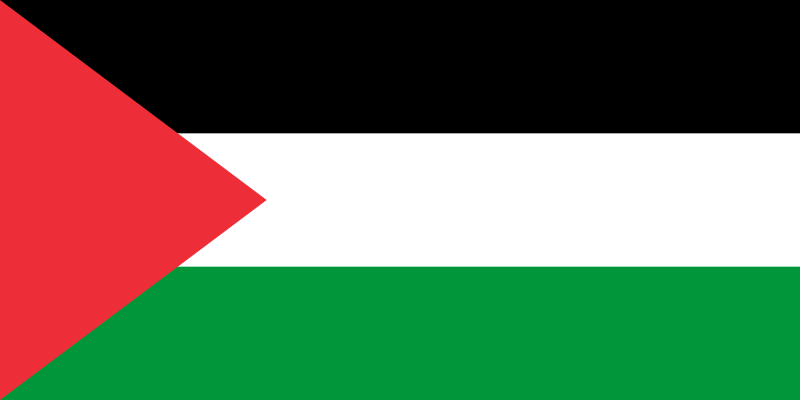 Turner Syndrome
1:2000 to 3000 live-born females
Most common sex chromosome abnormality in females
Loss or structural anomalies of an X chromosome
This anomaly results in gonadal dysgenesis
Diagnosis and presentation:
Prenatally: by ultrasound findings increased nuchal translucency, nuchal cystic hygroma, coarctation of the aorta/left-sided cardiac anomalies, brachycephaly, horseshoe kidney, polyhydramnios, oligohydramnios or non-immune fetal hydrops 
Newborn: they present as congenital lymphedema of the hands and feet, webbed neck, nail dysplasia, narrow and high-arched palate, and short fourth metacarpals or metatarsals
54
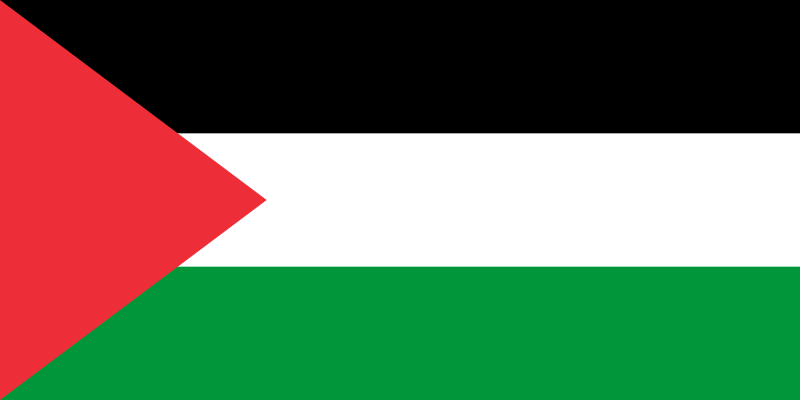 Turner Syndrome
As they grow up: they develop short stature, “shield” chest with widely spaced nipples, webbed neck, low hairline at the base of the neck, cubitus valgus, and Madelung deformity of the forearm and the wrist.


Adolescence: delayed puberty or primary amenorrhea, secondary to premature ovarian failure. “Streak gonads” are a characteristic of Turner syndrome. These are the ovaries, mainly consisting of connective tissue and no follicles or only a few atretic follicles.(non functioning)
55
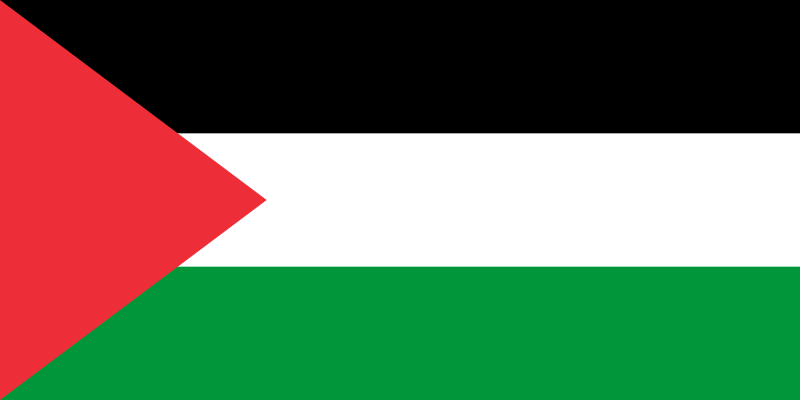 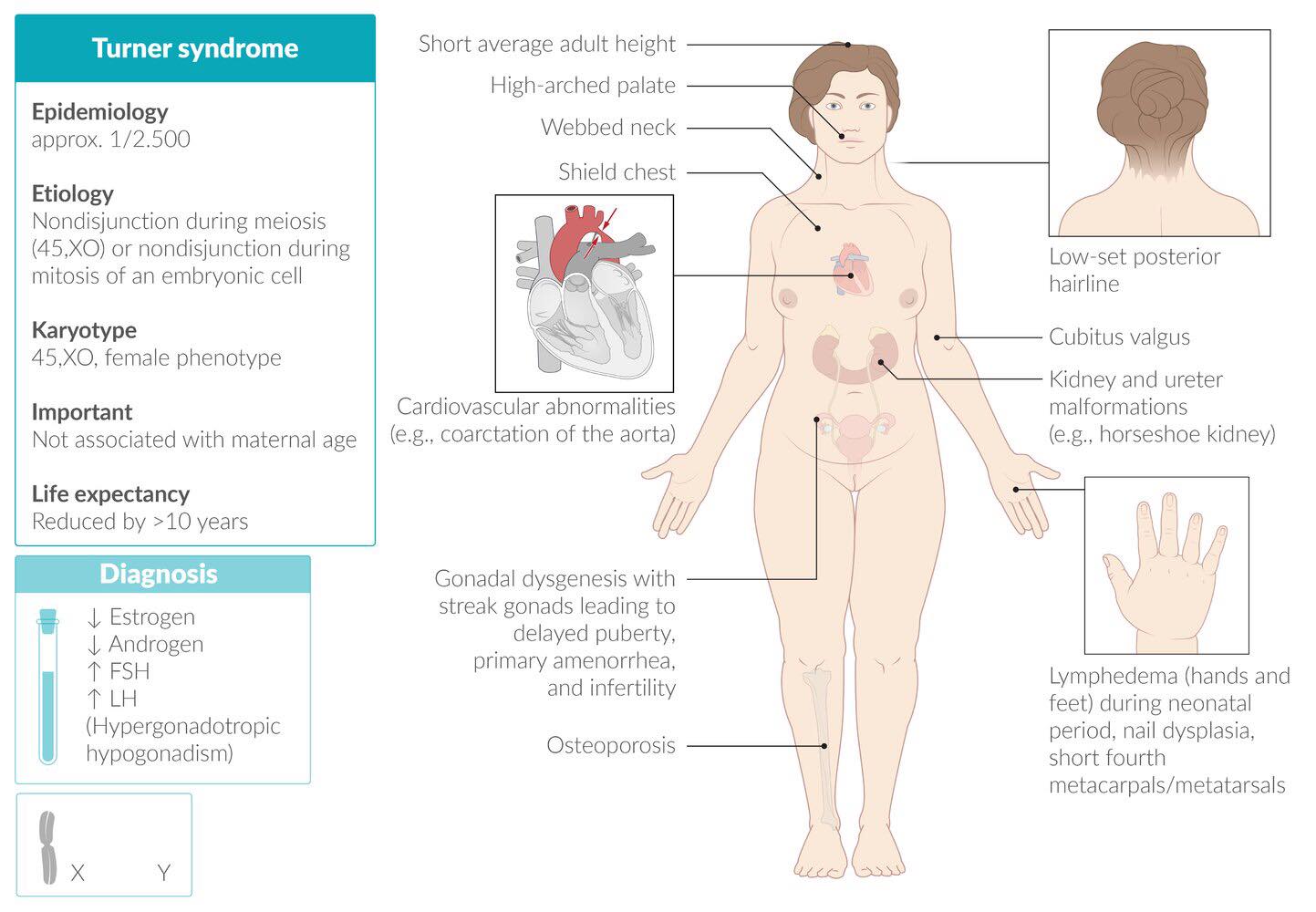 Turner Syndrome
They are at increased risk of: 
Cardiovascular malformations
Hearing loss due to reccurent otitis media(CHL) or due to the defect in the outer hair cells on the cochlea (SNHL)
Renal anomalies
Ocular abnormalities (strabismus,ptosis, red-green color blindness….etc)
Autoimmune disorders (celiac disease, IBDs and hypothyroidism)
Gonadoblastoma due to presence of dysgenic gonads
Metabolic disorders
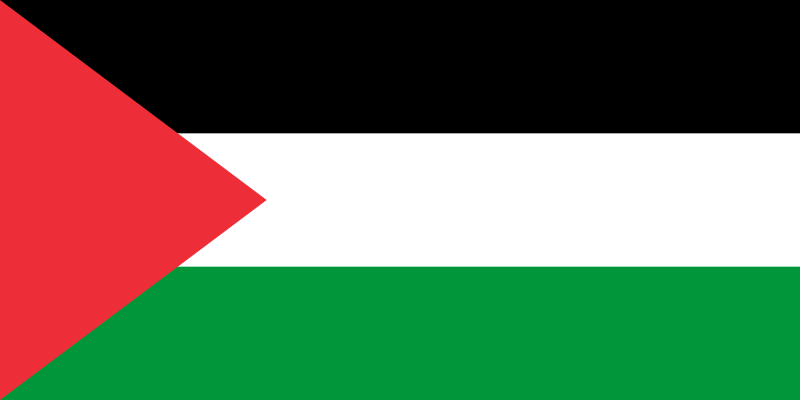 Turner Syndrome
Lab Tests: 
High FSH / LH 
AMH
Management:
Hormone replacement therapy
Due to ovarian follicular depletion, most women with Turner syndrome are infertile. In vitro fertilization with a donor, oocytes is an option to conceive.
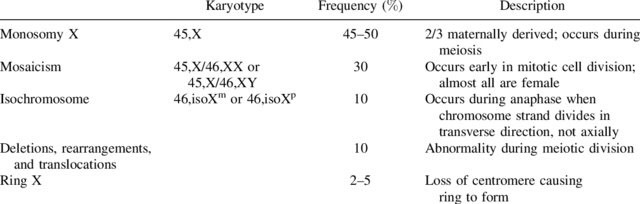 57
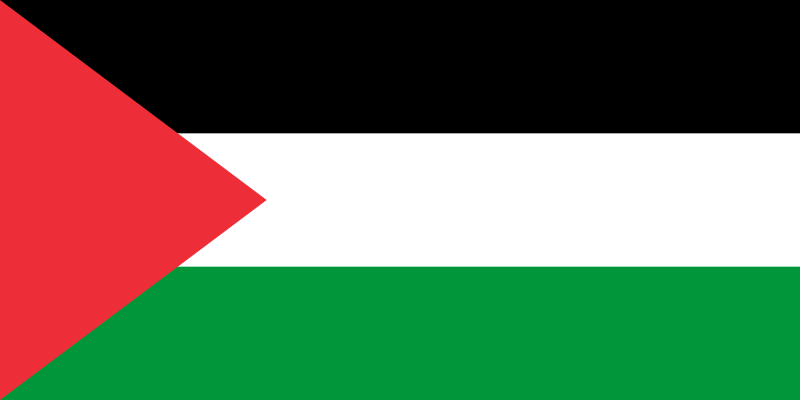 Androgen Insensitivity Syndrome
Also called testicular feminization 
X-linked AR
46, XY karyotype
Female phenotype
Clinical features: 
Pts have undescending testicles which are formed normally due to the presence of SRY gene, these testicles secrete AMH which leads to the regression of Müllerian ducts and the also secrete Testosterone but the androgen receptors don’t respond (androgen receptor gene mutation), so the external genitalia do not virilize and instead undergo female development  (female external genitalia)
There is also a deficiency of 5 alpha reductase which convert Testosterone to DHT
Presentation: 
primary amenorrhea at puberty 
Absence of pubic and axillary hair
if the testes are in the inguinal canal they can cause a hernia in a younger girl.
Infertility
58
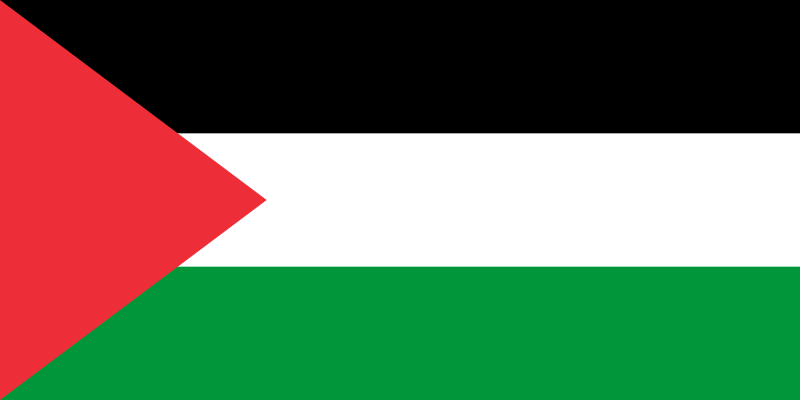 AIS
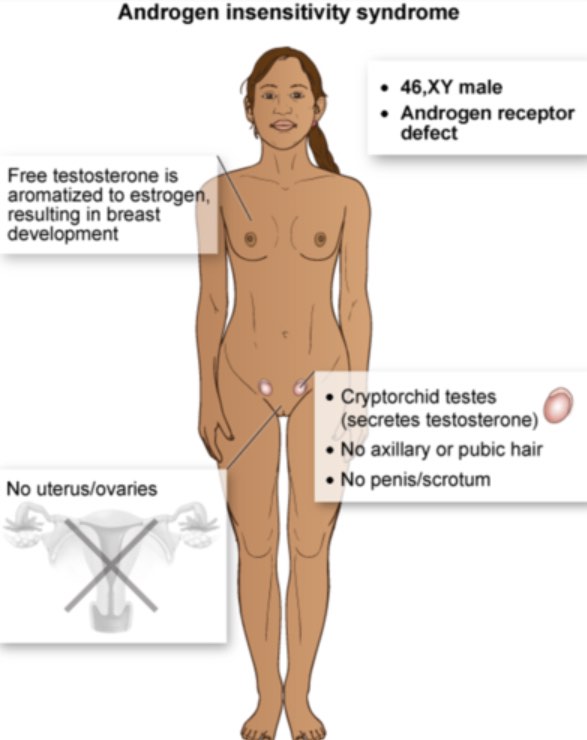 Management:
Counselling the patient that can’t get pregnant 
Gonadectomy after puberty (risk of testicular malignancy). 
HRT
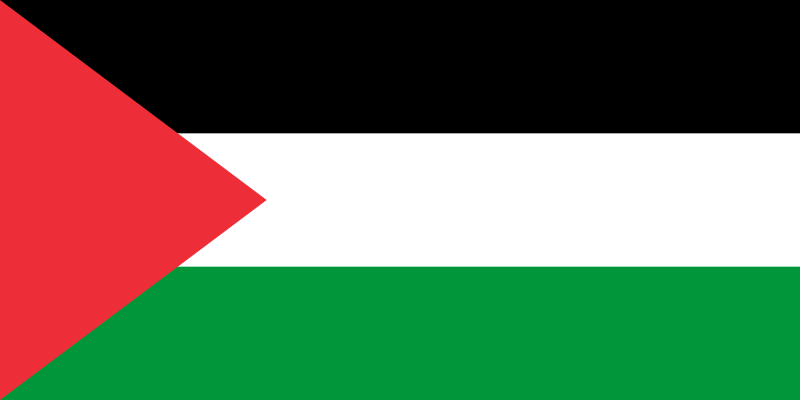 SWYER SYNDROME
Genotypes 46XY , Phenotype female
 SRY gene is mutated (no testes) 
 No testosterone (normal female genitalia)
 No anti- Müllerian hormone (fallopian tube, uterus and vagina present )
 streak gonads that does not produce any hormones (no secondary sexual characteristics)
60
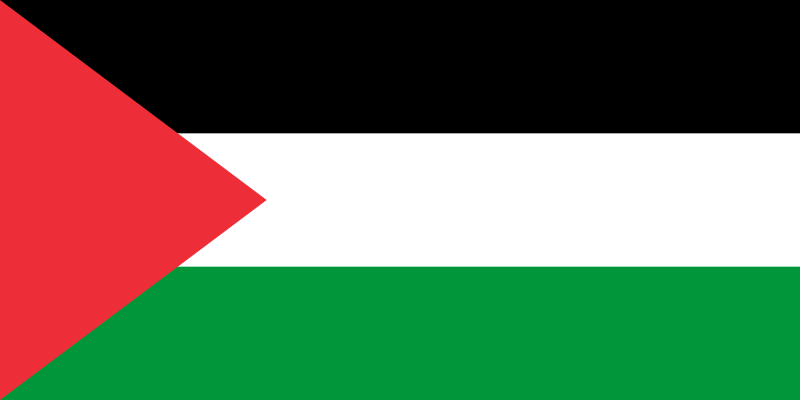 SWYER SYNDROME
Presentation:
Tall stature
delayed puberty (primary amenorrhea and absence of secondary sexual characteristics).
Management:
Remove streak gonads (risk of germ cell tumor gonadoblastoma).
Puberty must be induced with oestrogen and pregnancies have been reported with a donor oocyte
61
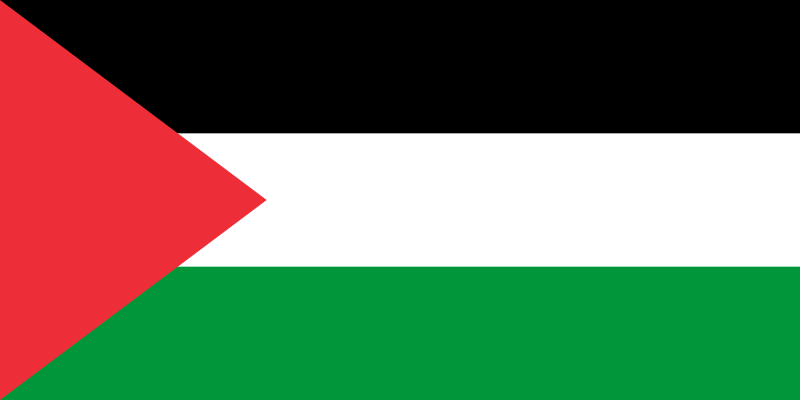 ANDROGEN-SECRETING TUMOR
sertoli – leyding cell tumor
are ovarian neoplasms that secrete testosterone
constitute <0.4% of ovarian tumors 
The tumor is most often unilateral (95% of cases) 
 may reach a size of 7 to 10 cm in diameter
Presentation:
rapid onset of acne, hirsutism (75% of patients), amenorrhea (30% of patients), and virilization.
Clinical course : 2 overlapping stages :
 the stage of defeminization : amenorrhea, breast atrophy
 the stage of masculinization : clitoral hypertrophy, hirsutism, and deepening of the voice. 
These changes may occur over 6 months or less.
62
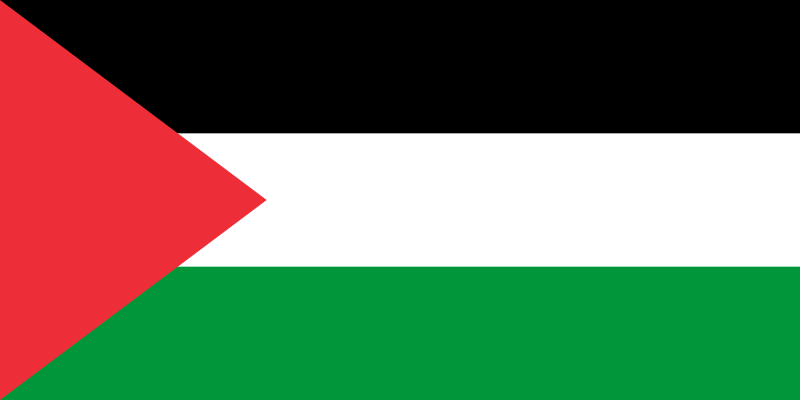 Treatment:
Diagnosis :
Lab tests :
 Suppression of FSH and LH, 
 marked elevation of testosterone.
Imagining : Pelvic CT scan and US reveal a mass
surgical removal of the involved ovary. 
 The contralateral ovary should be inspected, and if it is found to be enlarged, it should be dissected for gross inspection.
63
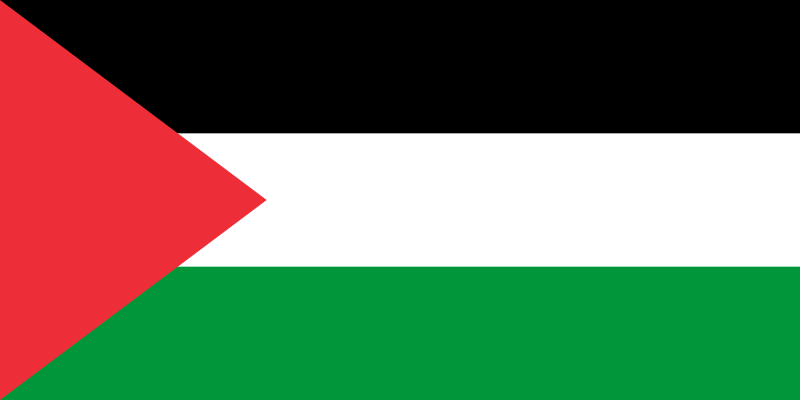 RARE ANDROGEN SECRETING TUMOR
Gynandroblastoma

Lipid (lipoid) cell tumors

Hilar cell tumors
64
Thank you